STERNSINGER- PROJEKT 2023
Kenia
Wasser sichert Überleben
#STERN23 STERNSINGEN.AT
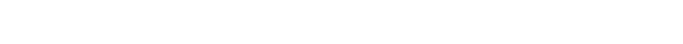 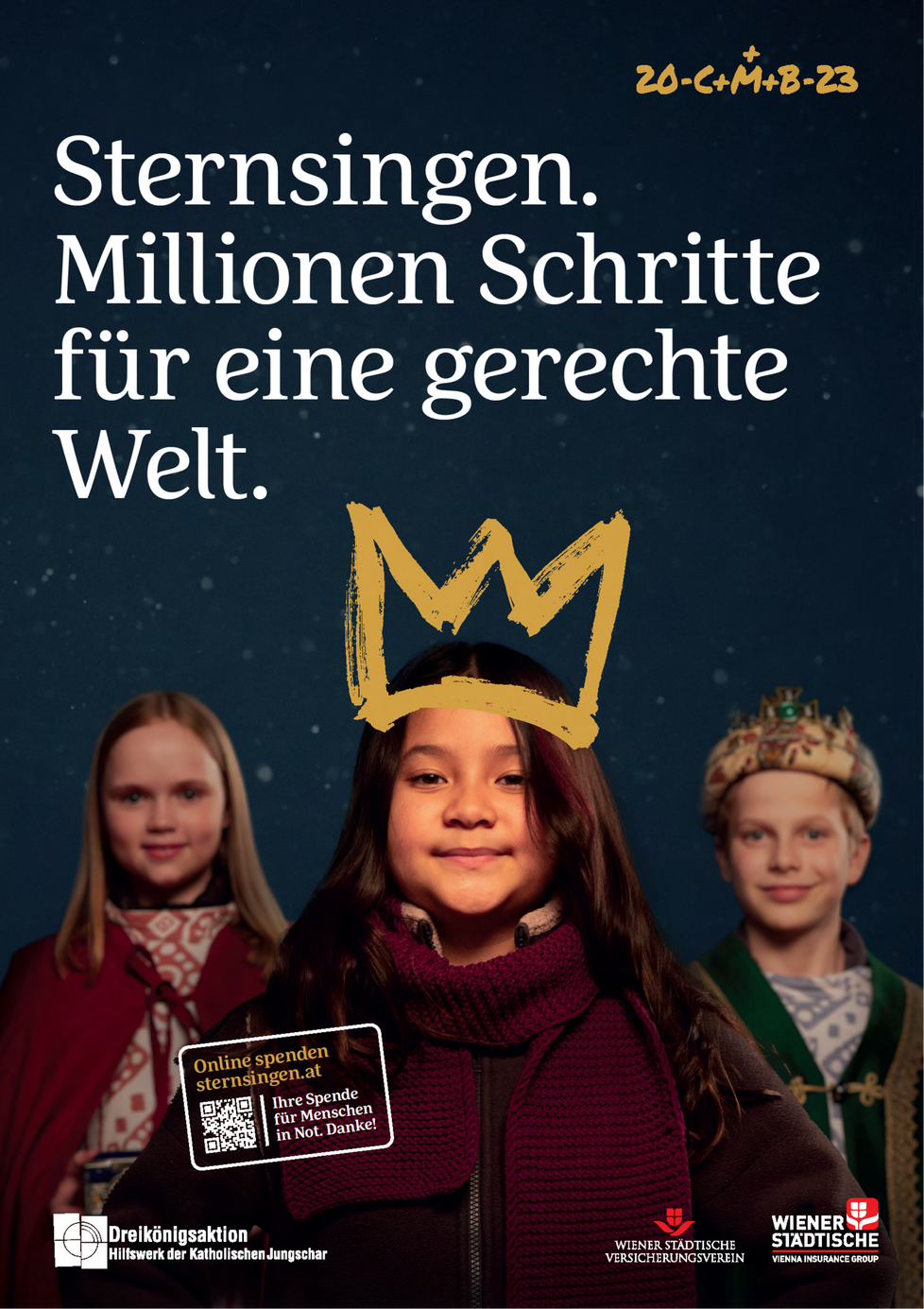 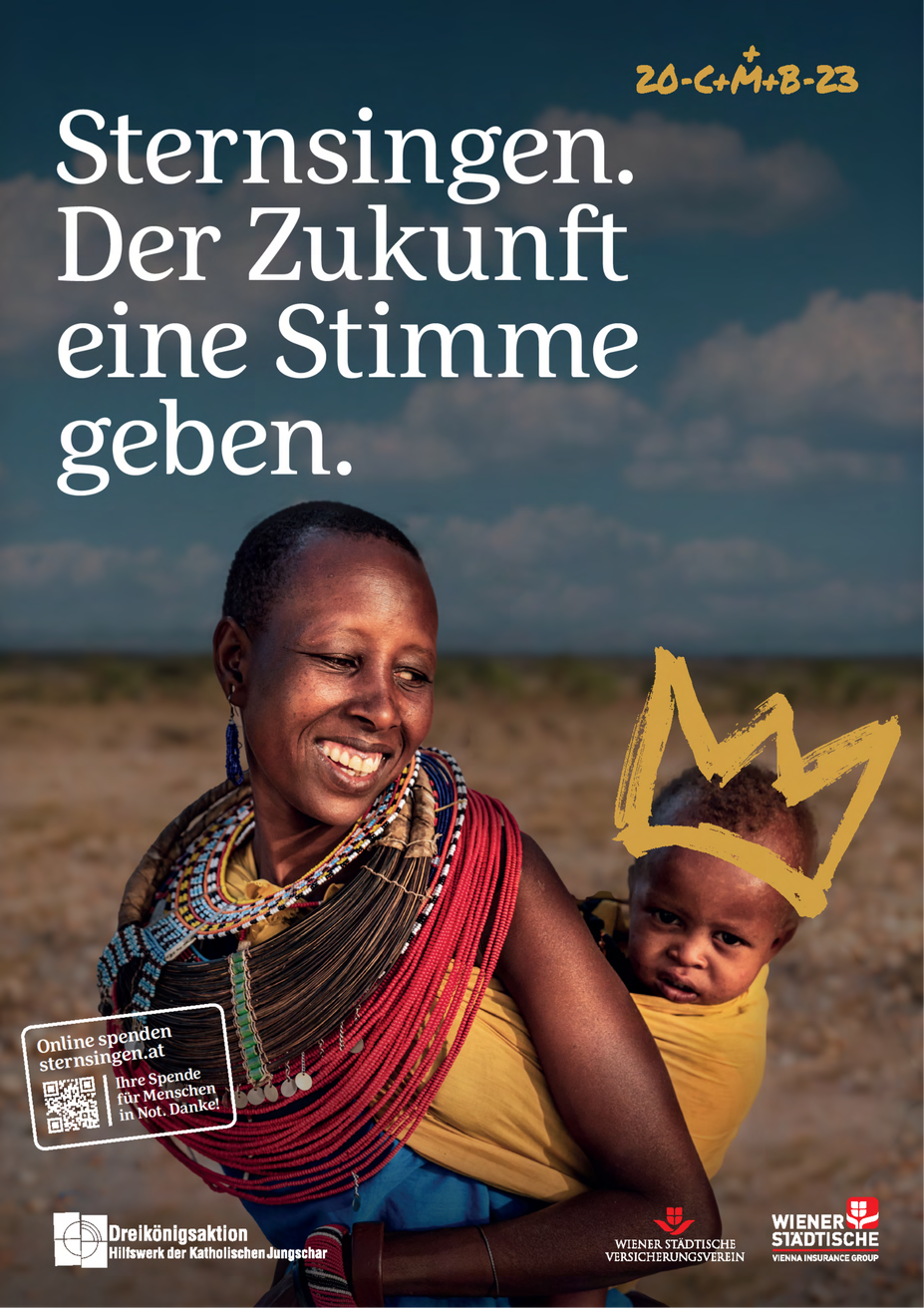 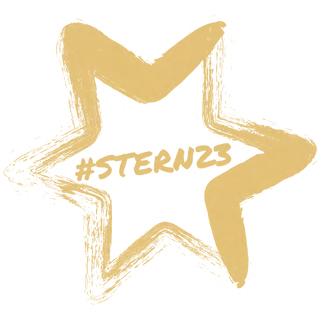 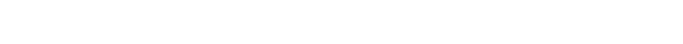 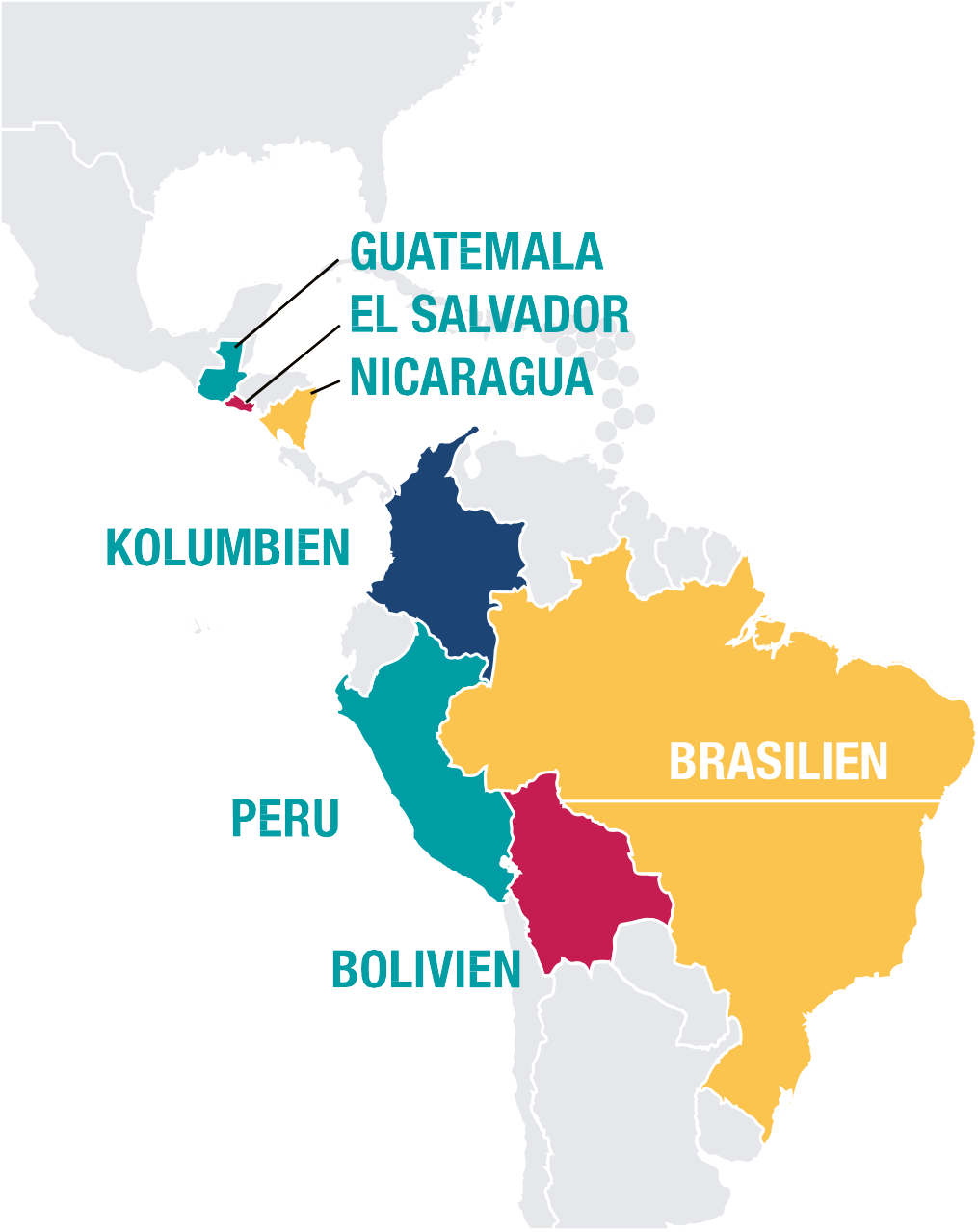 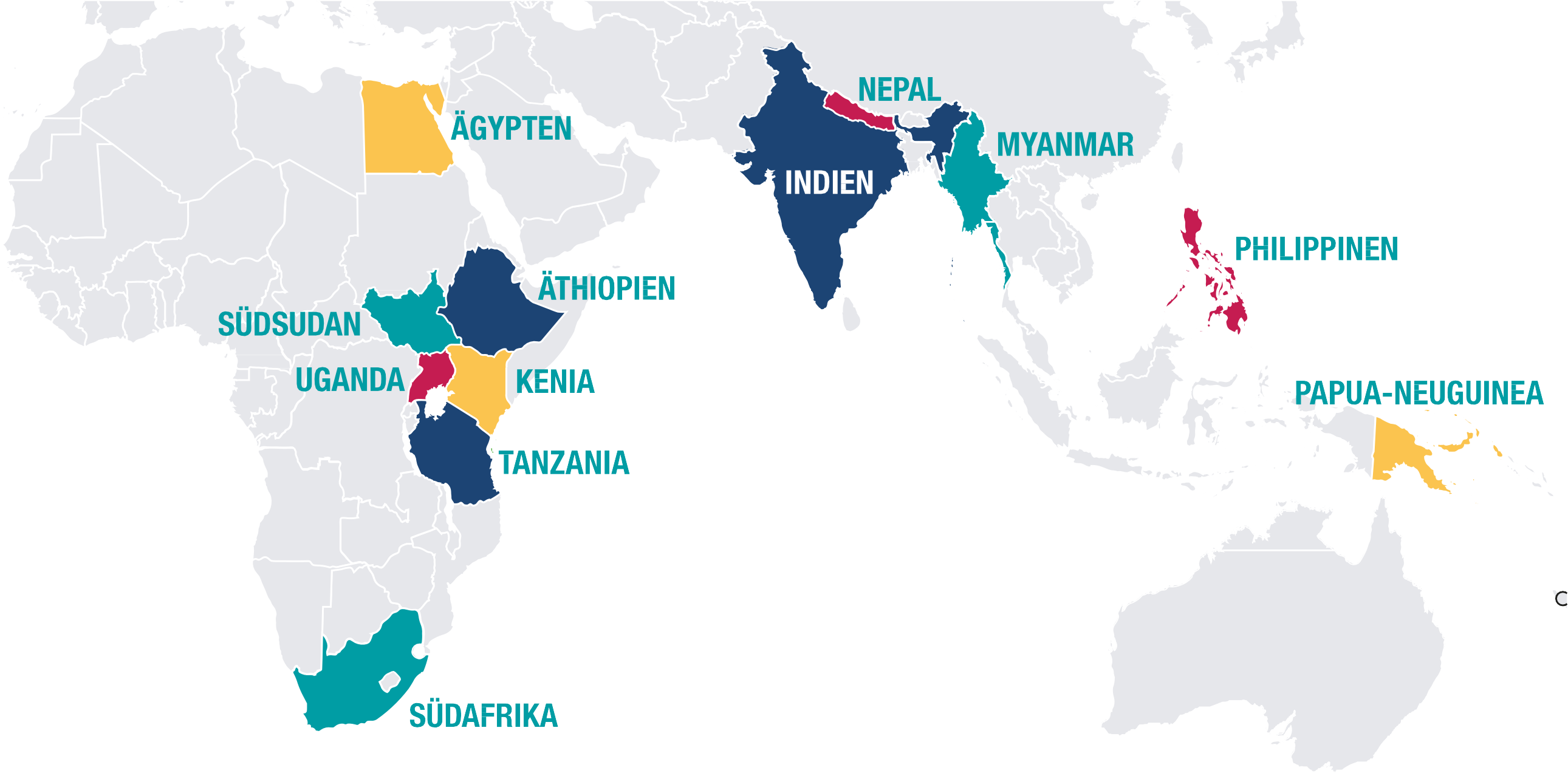 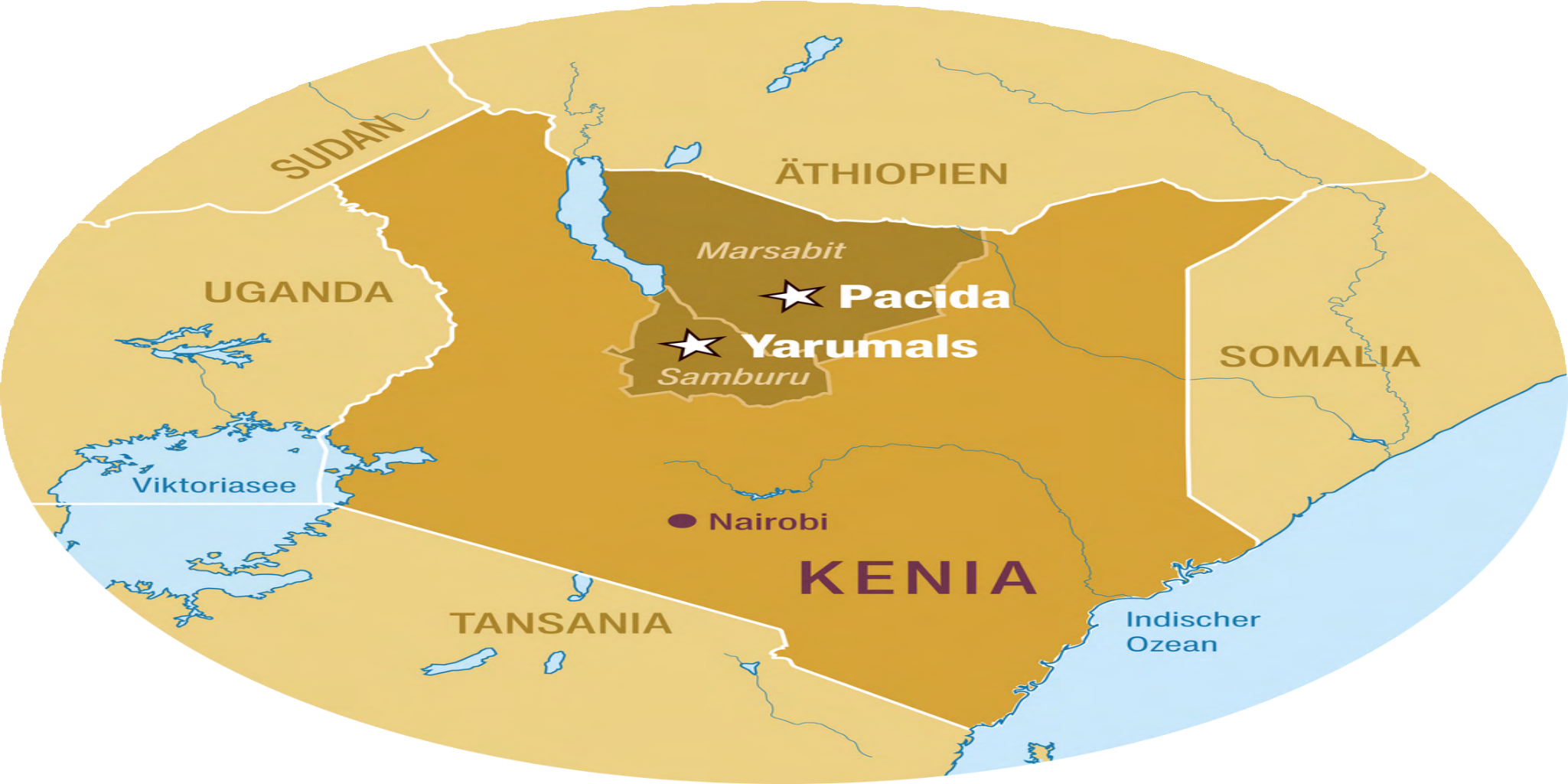 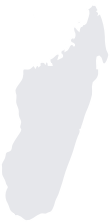 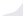 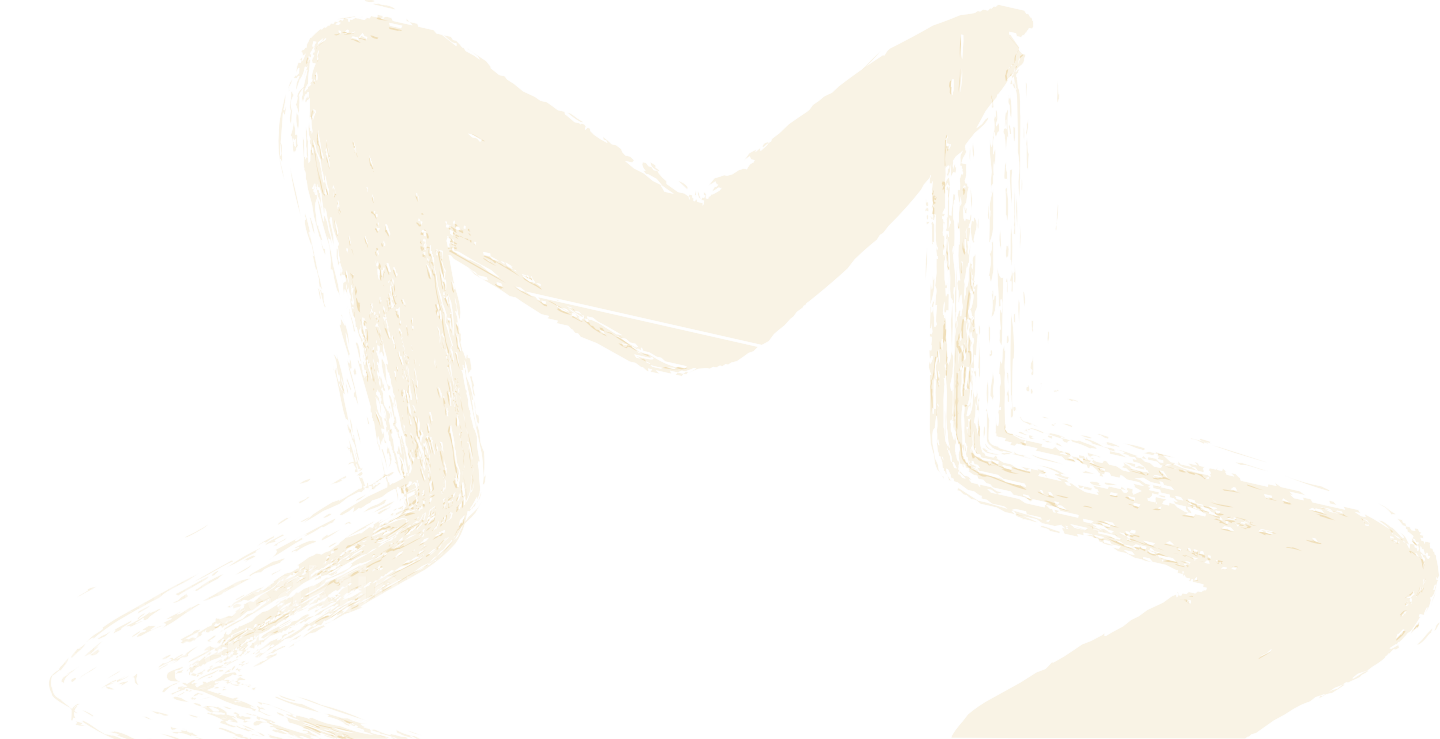 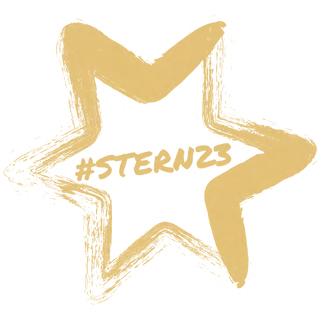 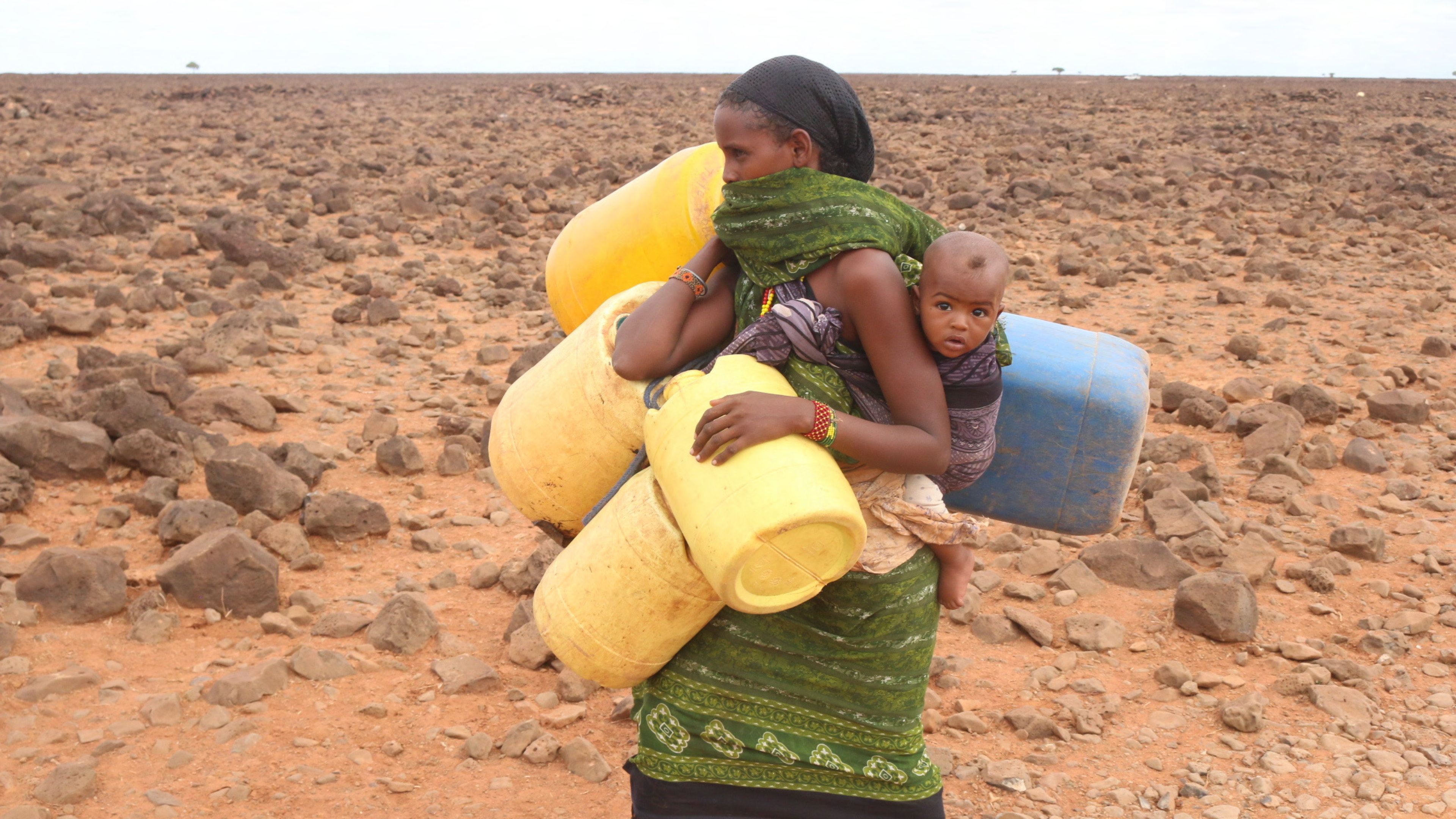 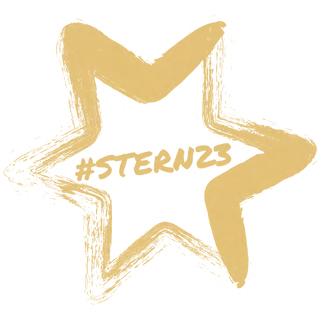 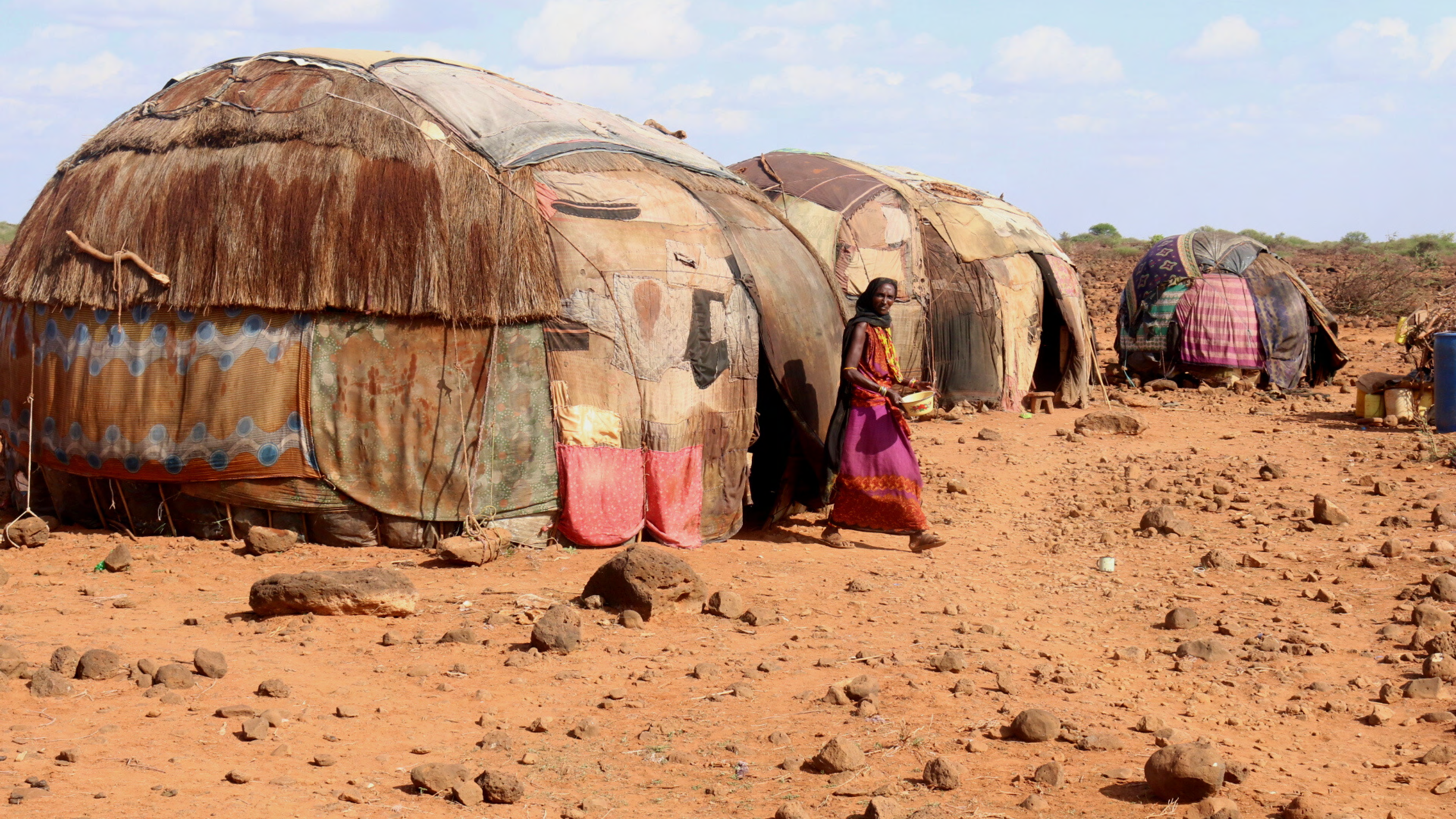 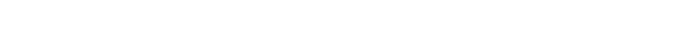 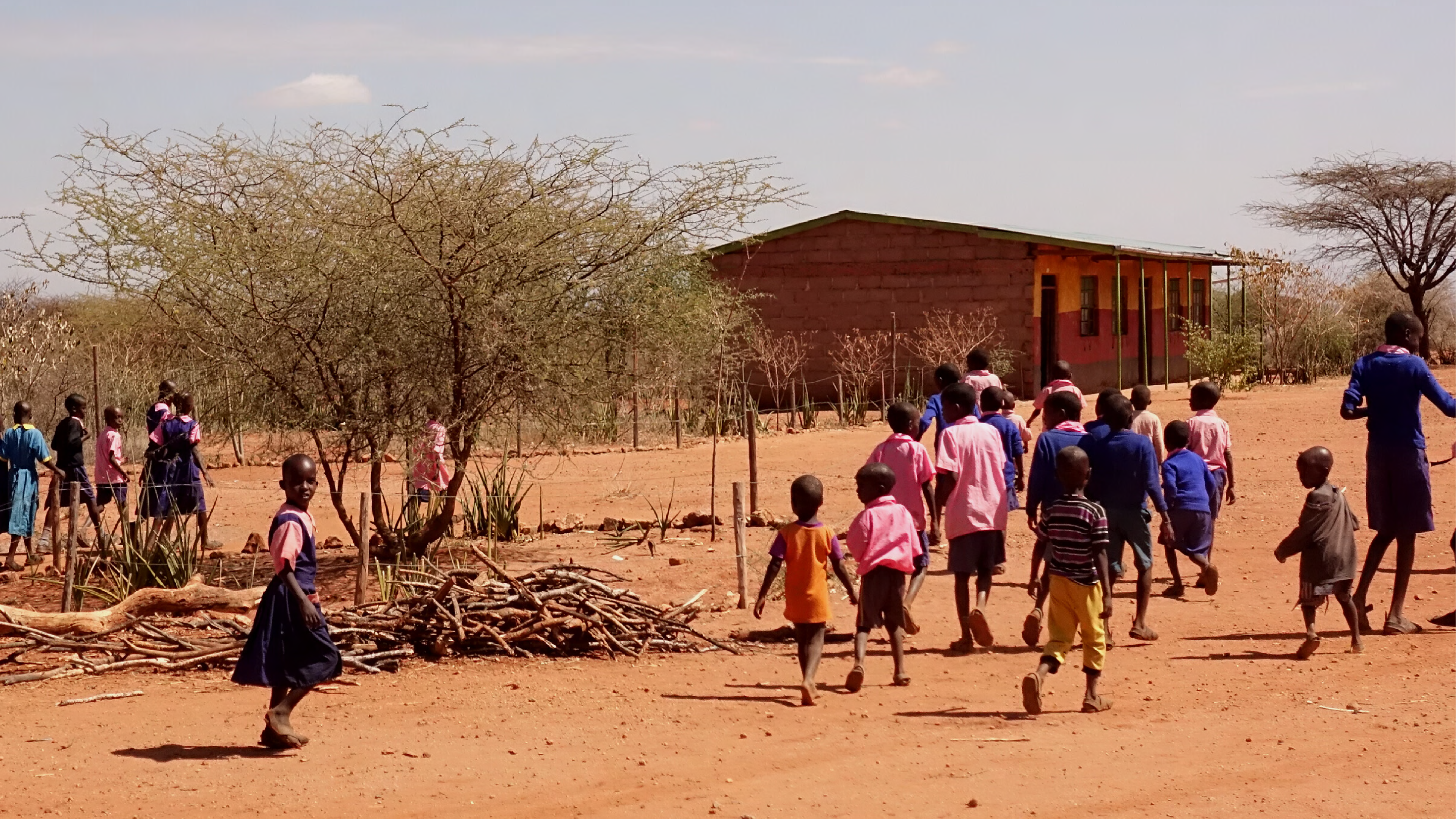 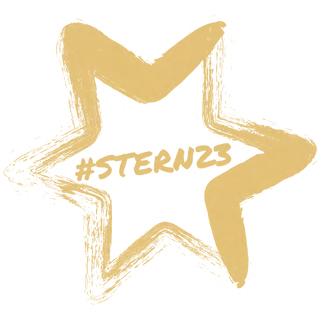 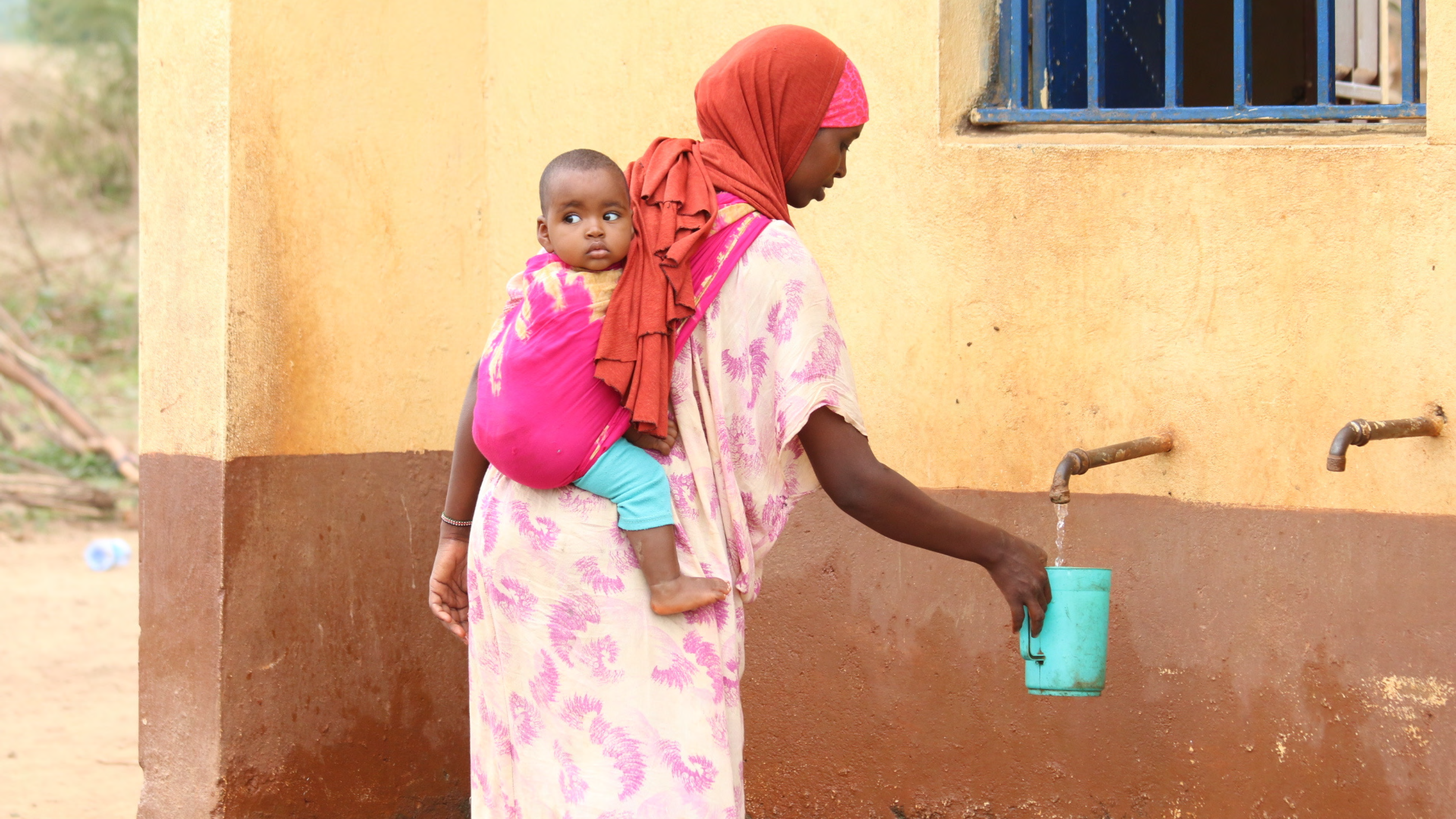 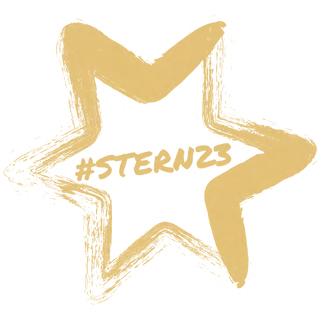 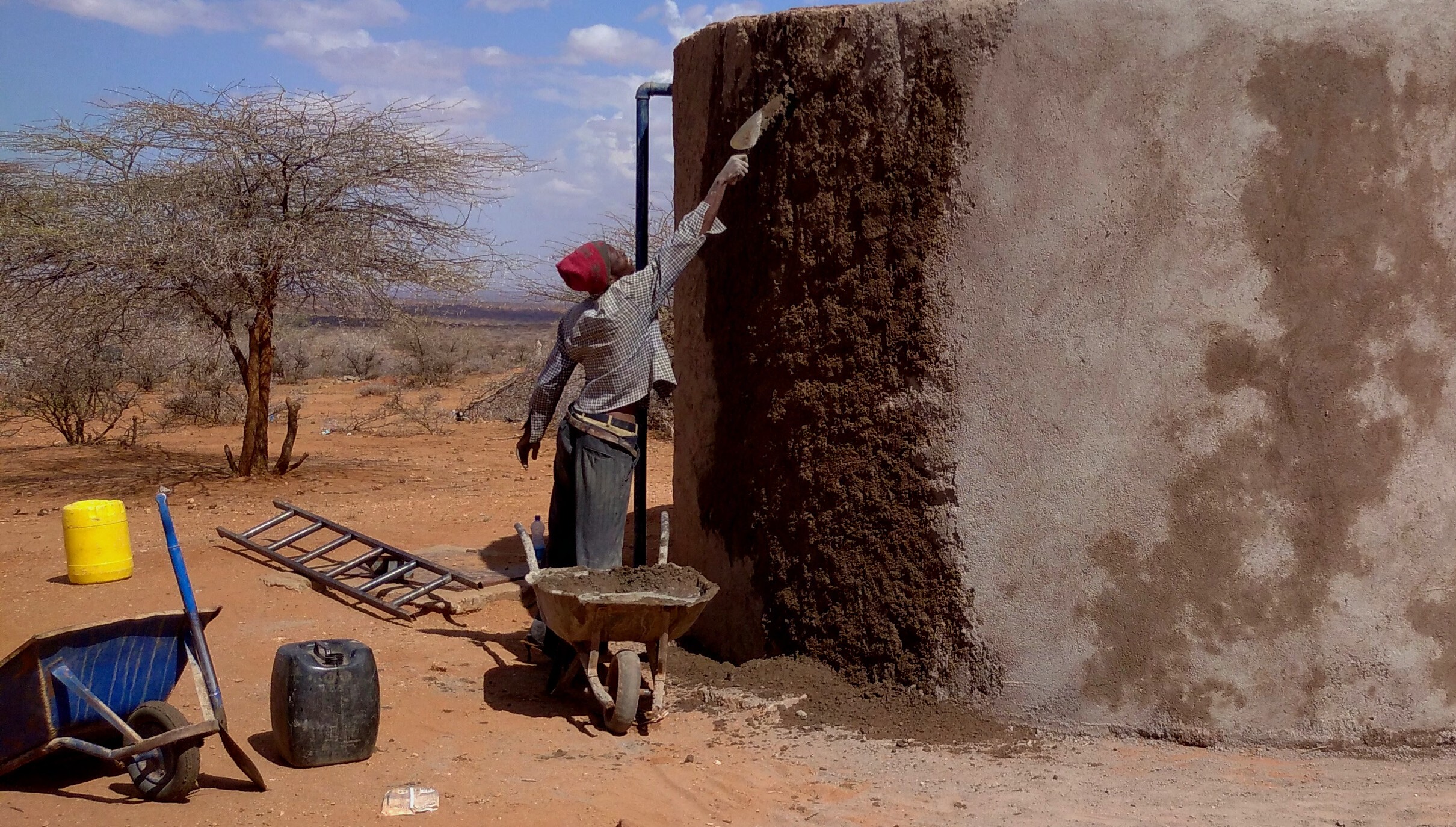 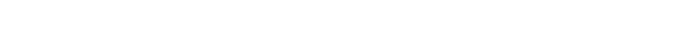 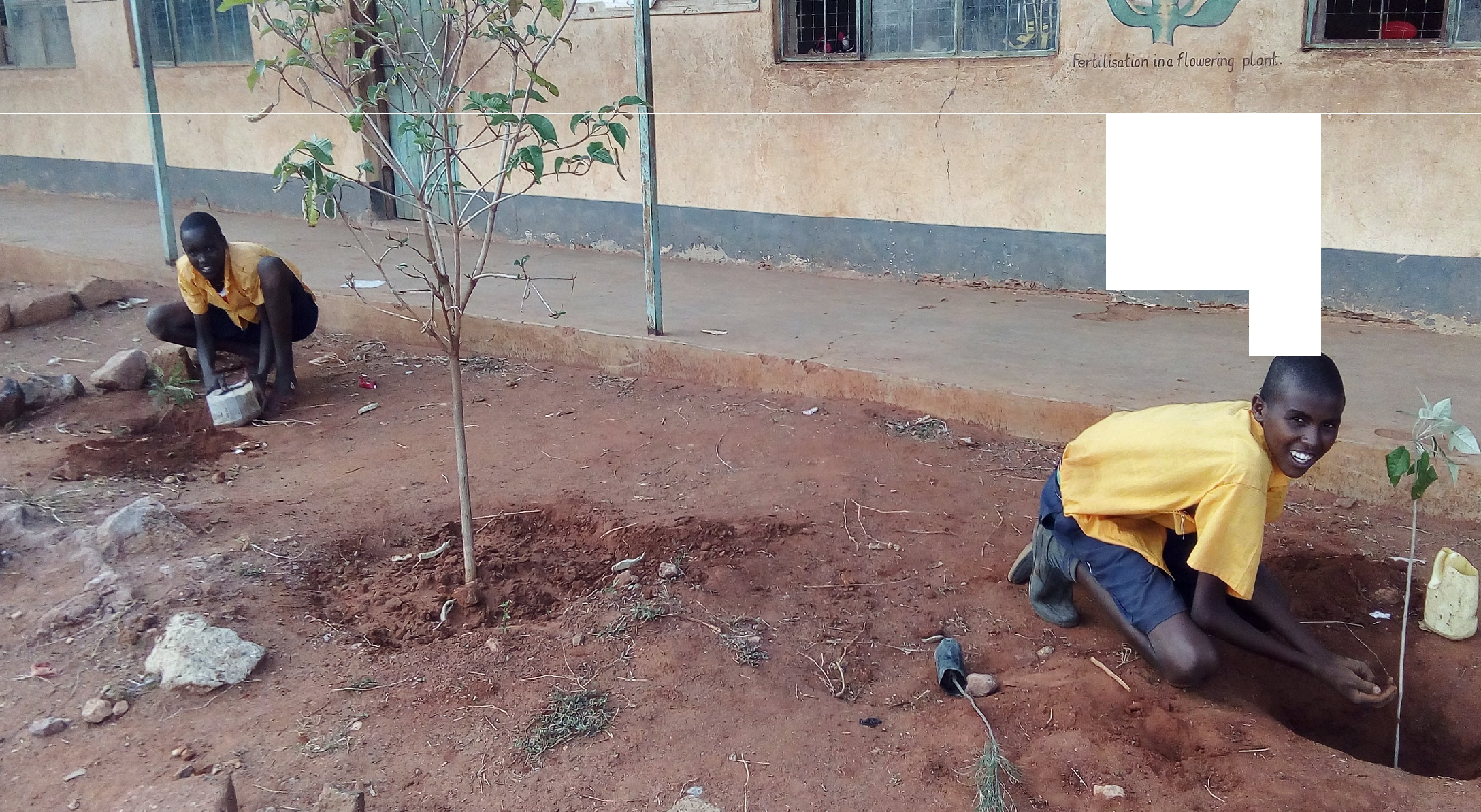 ferllJi.sation ina flowerin9 plant.
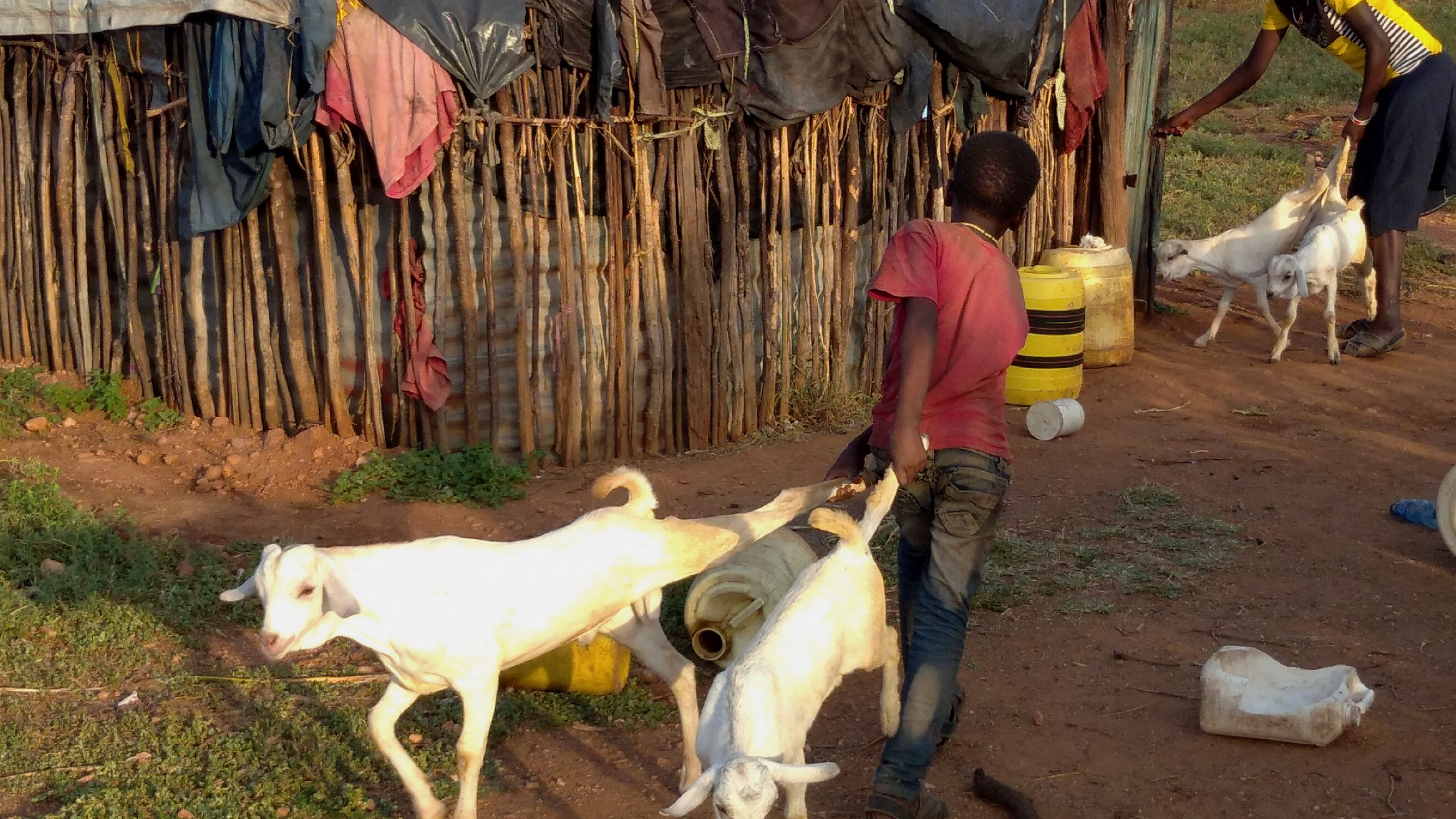 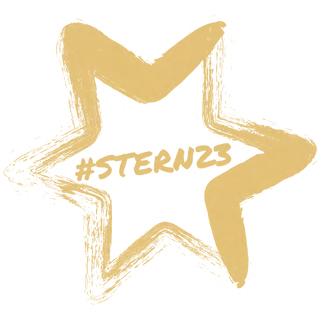 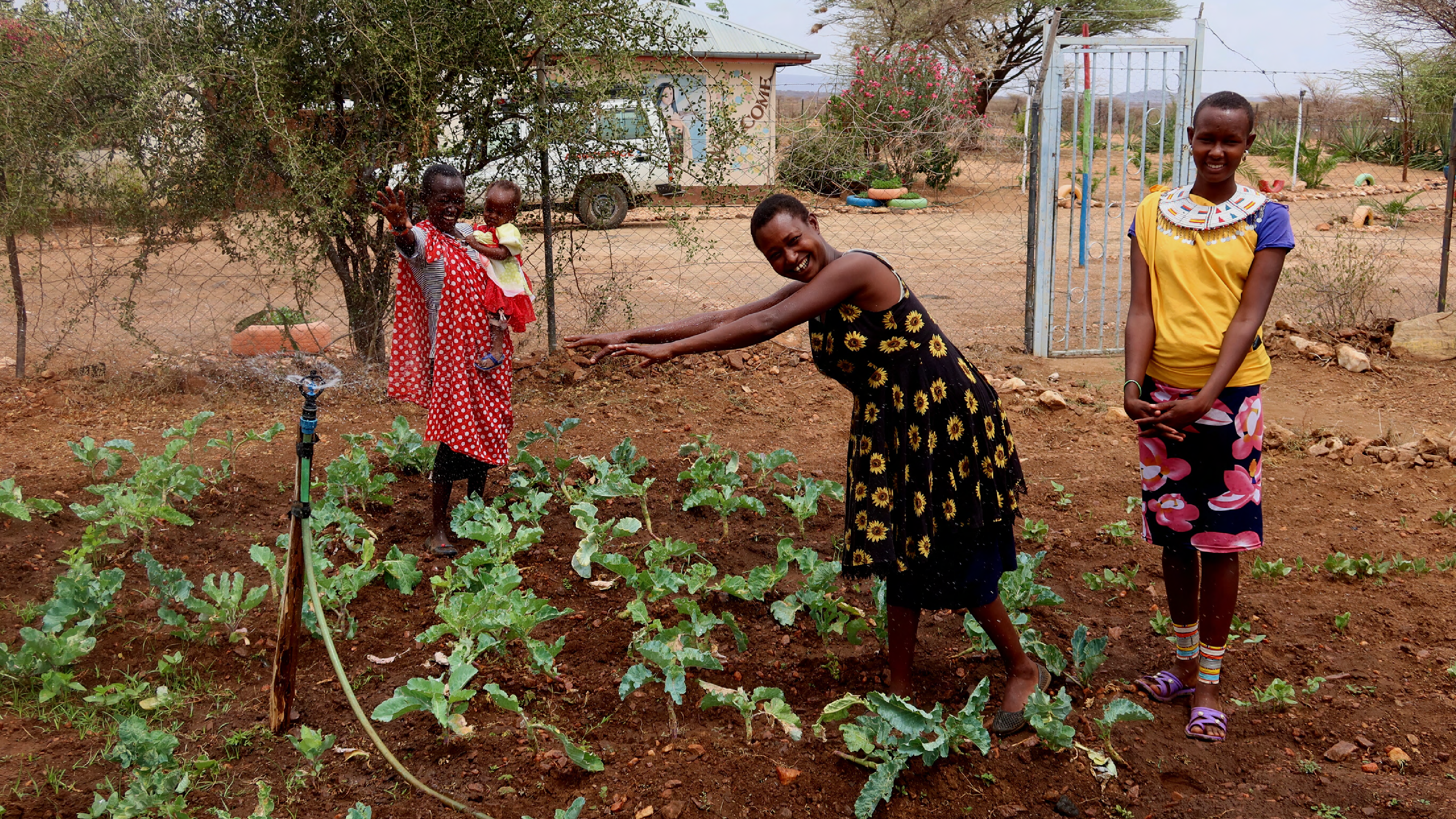 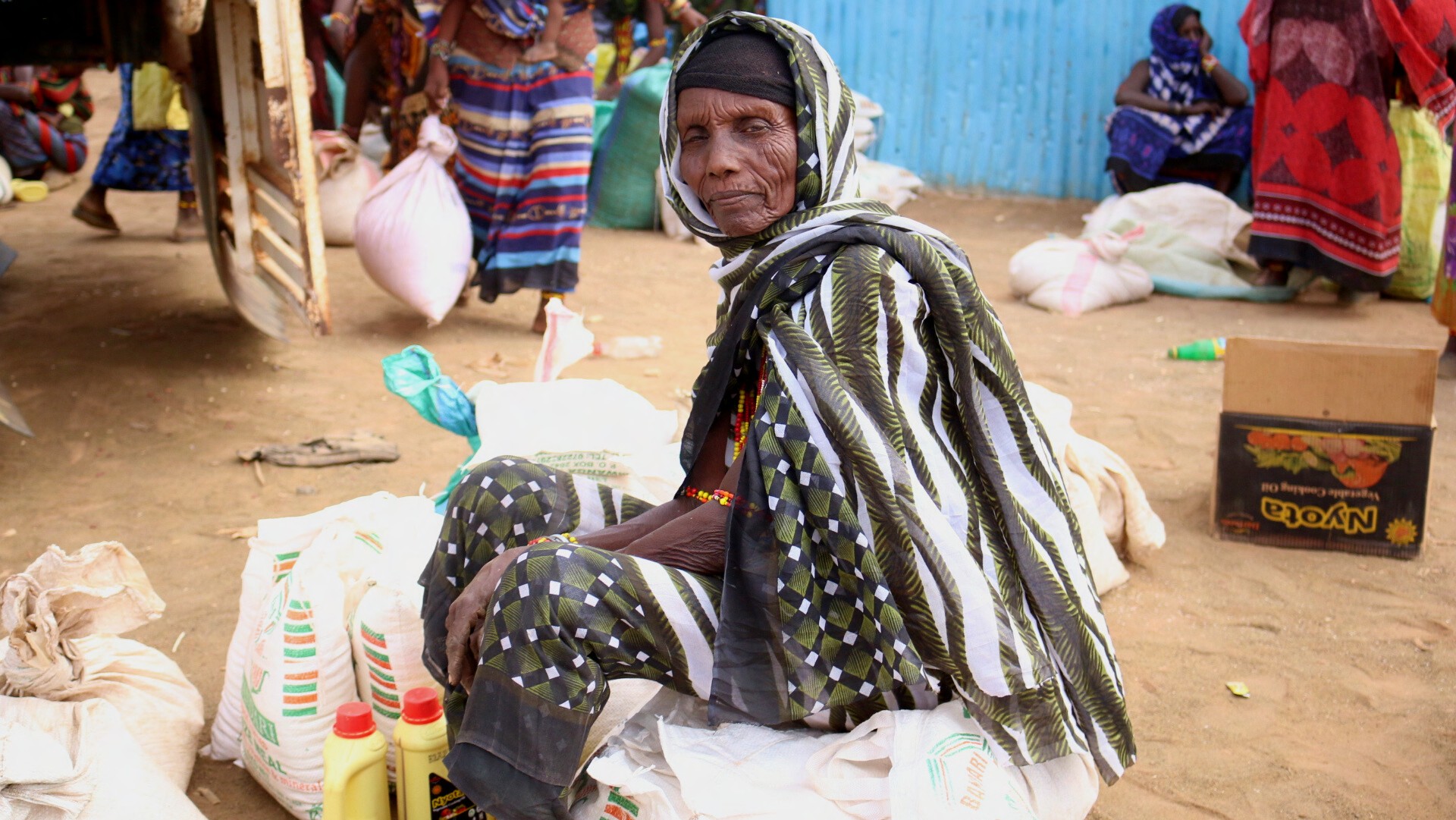 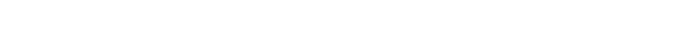 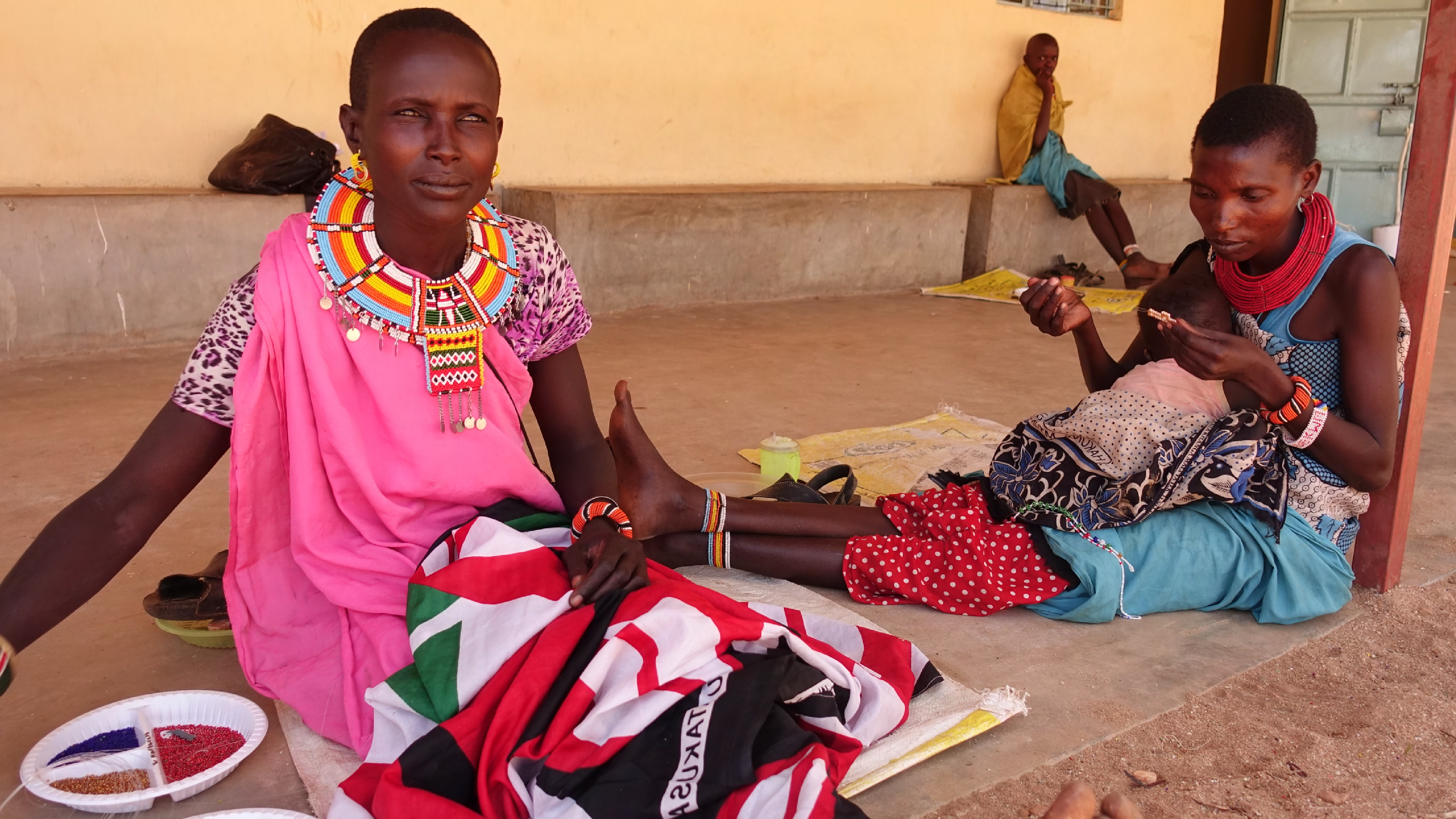 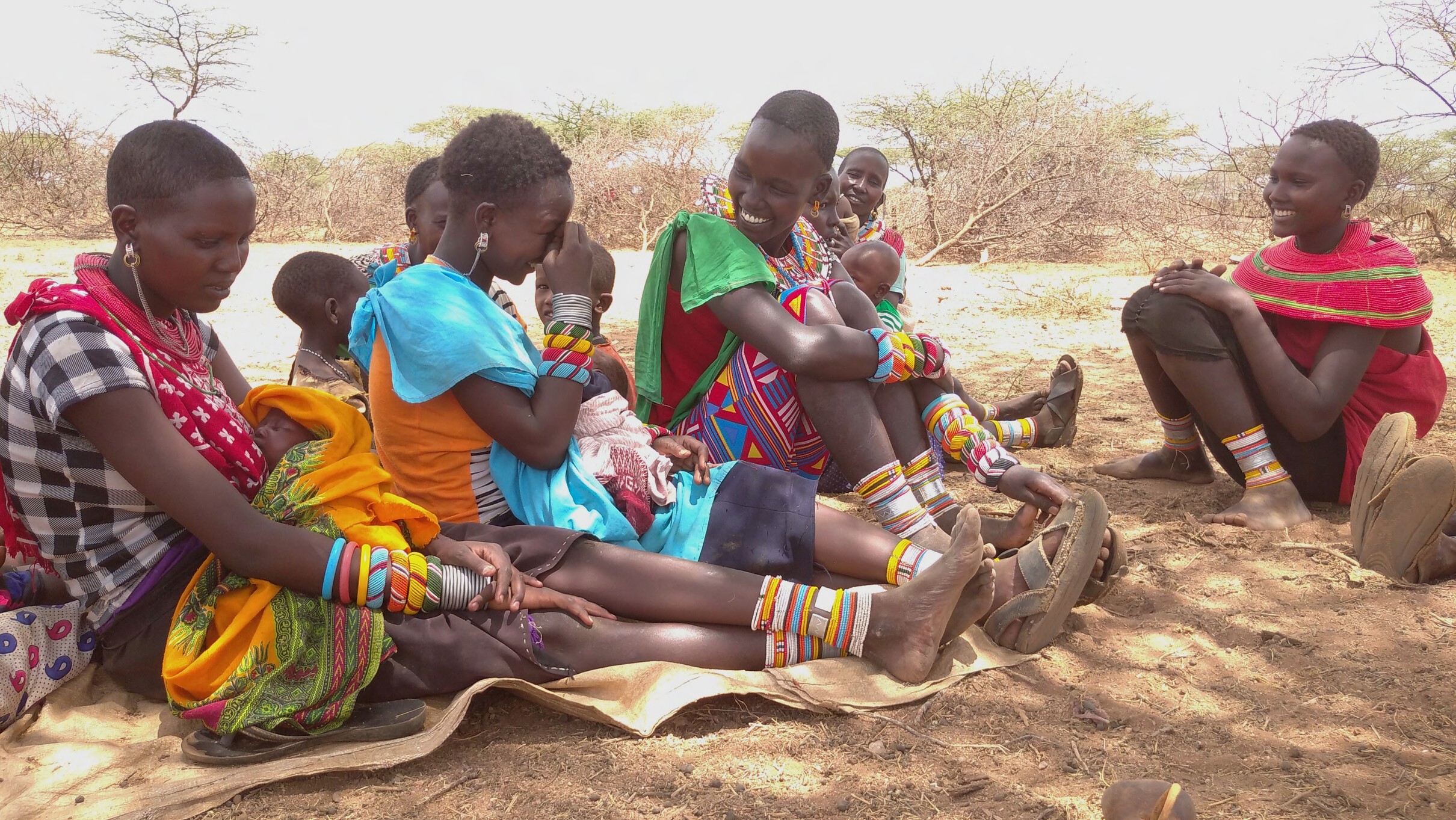 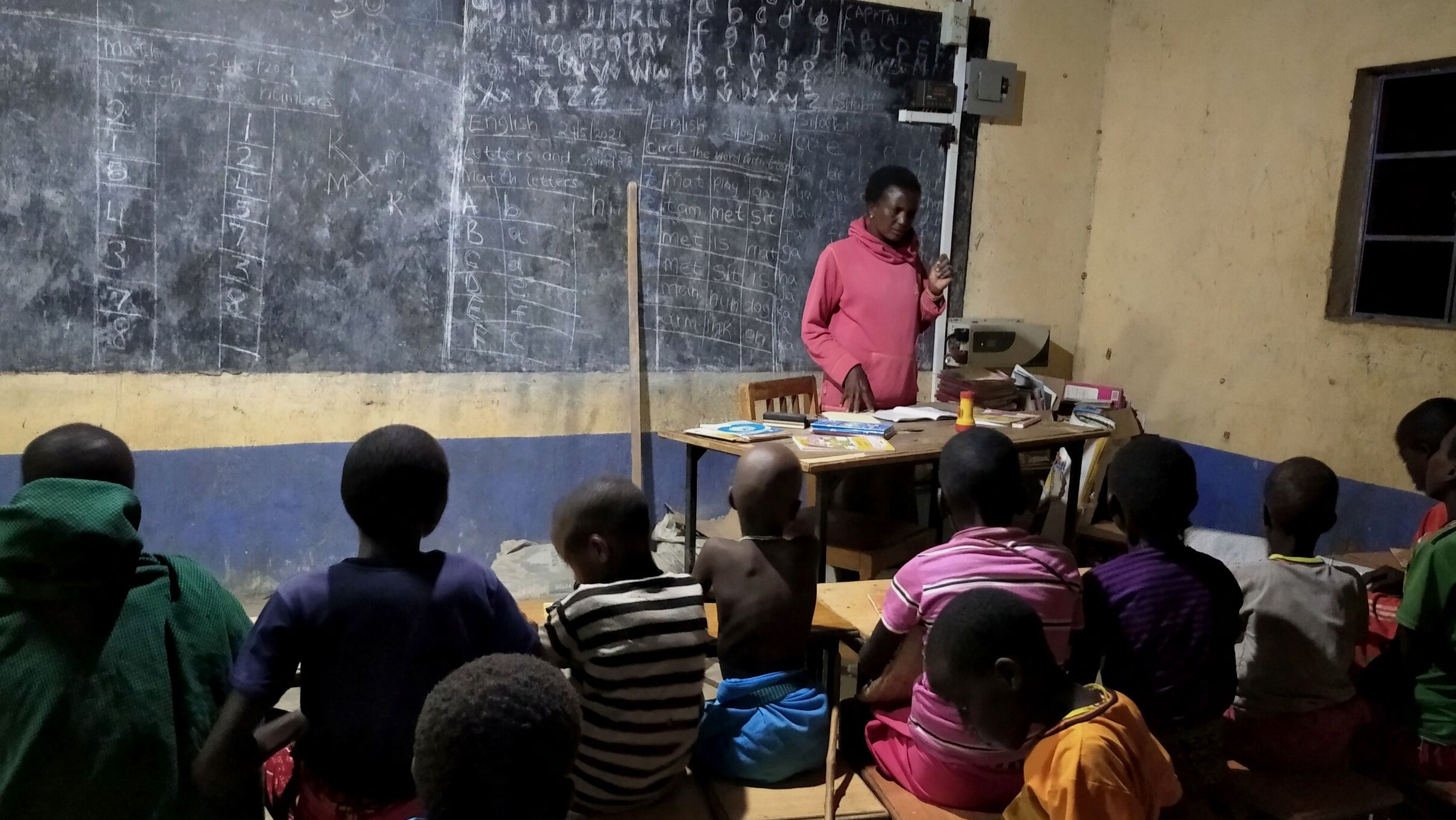 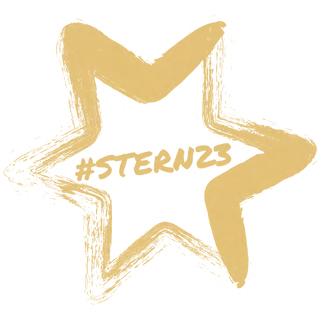 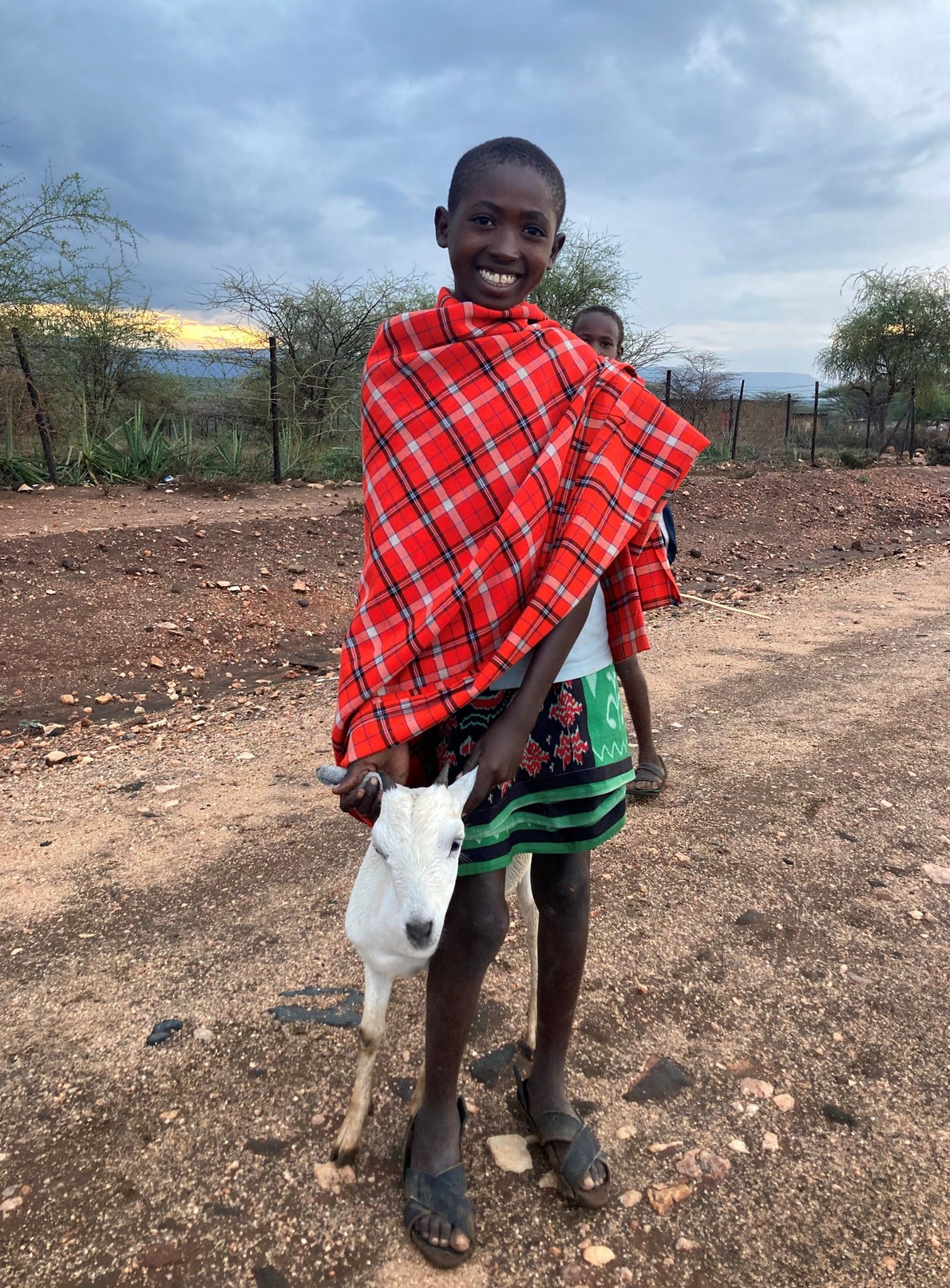 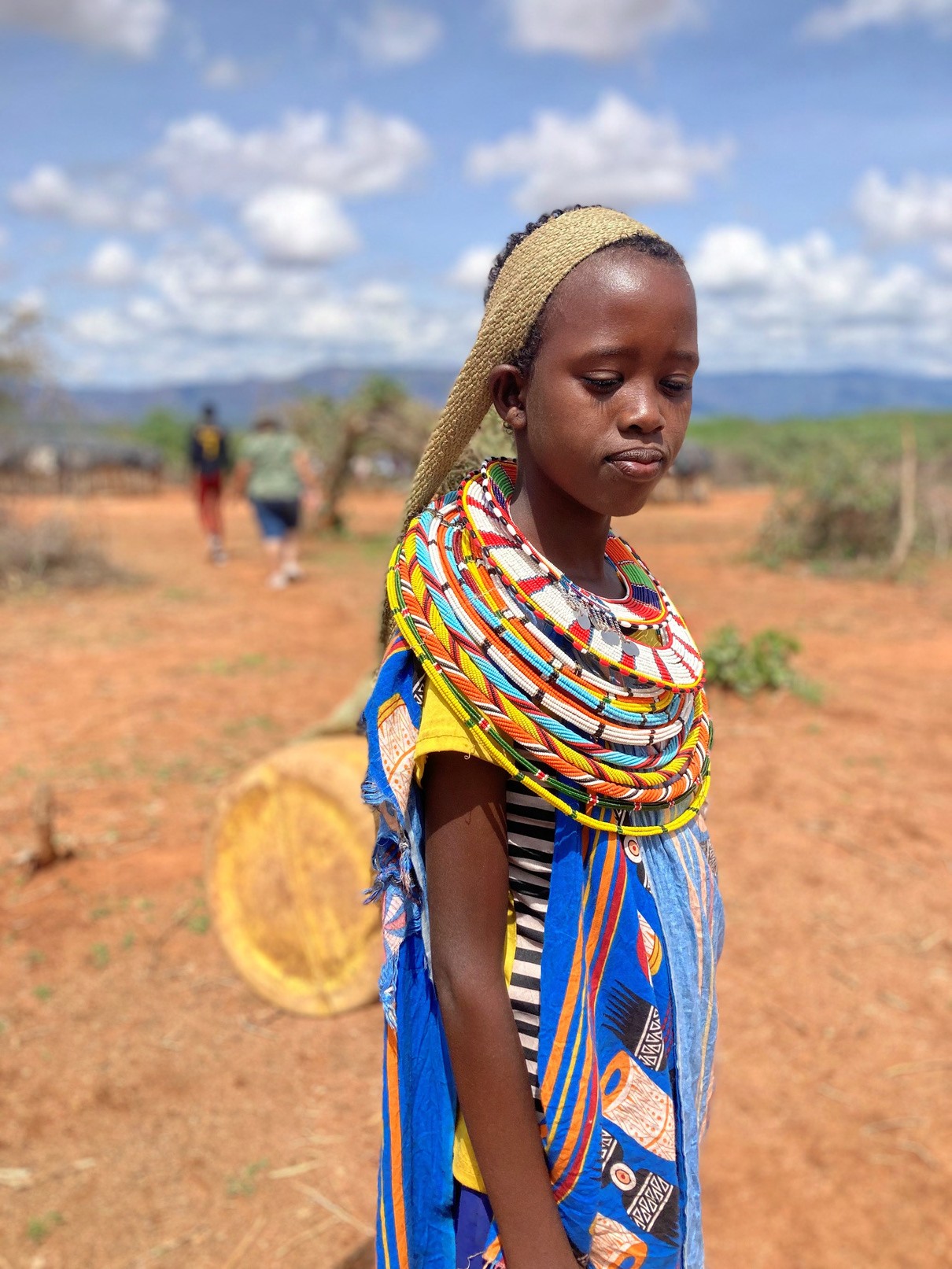 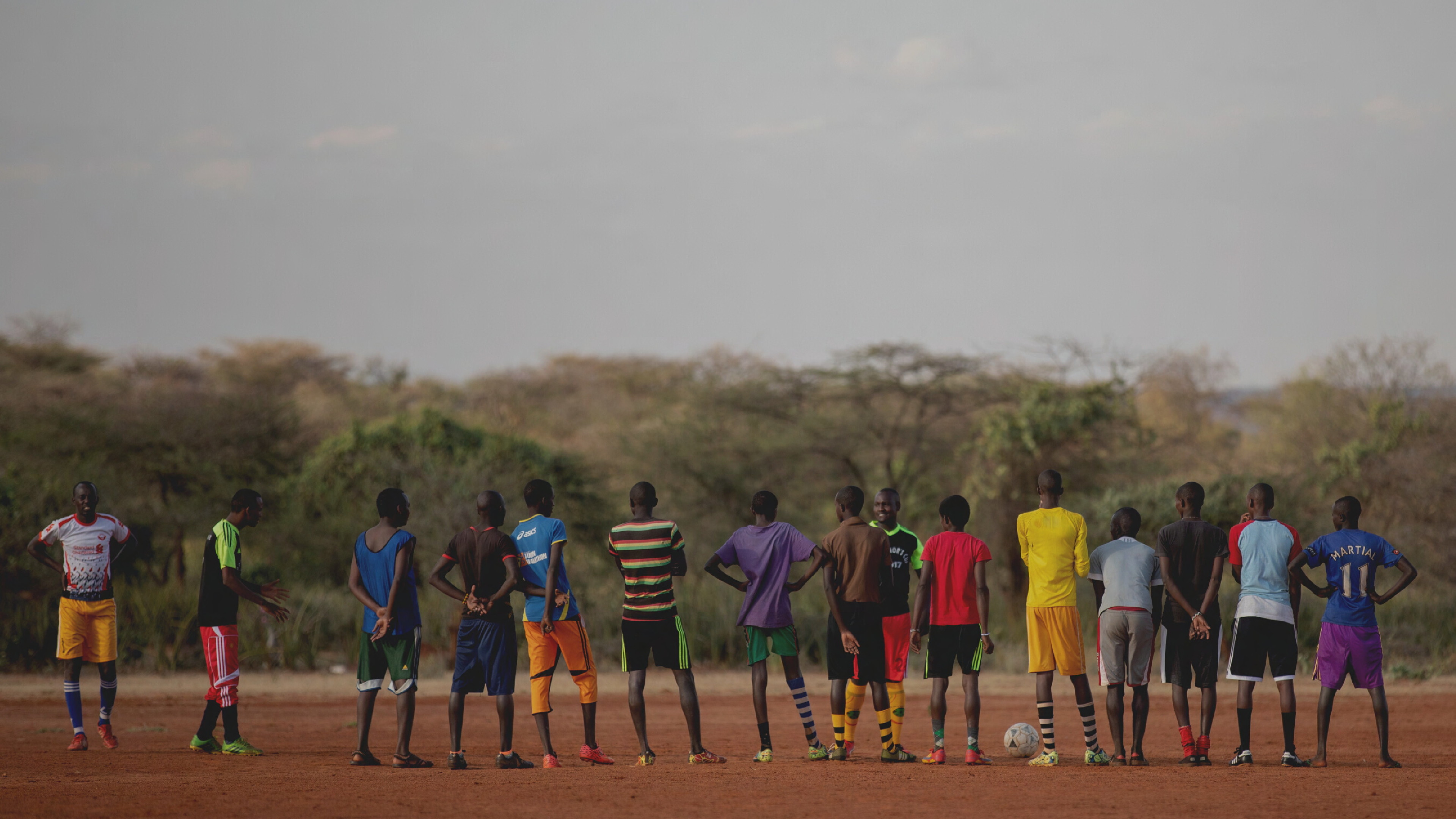 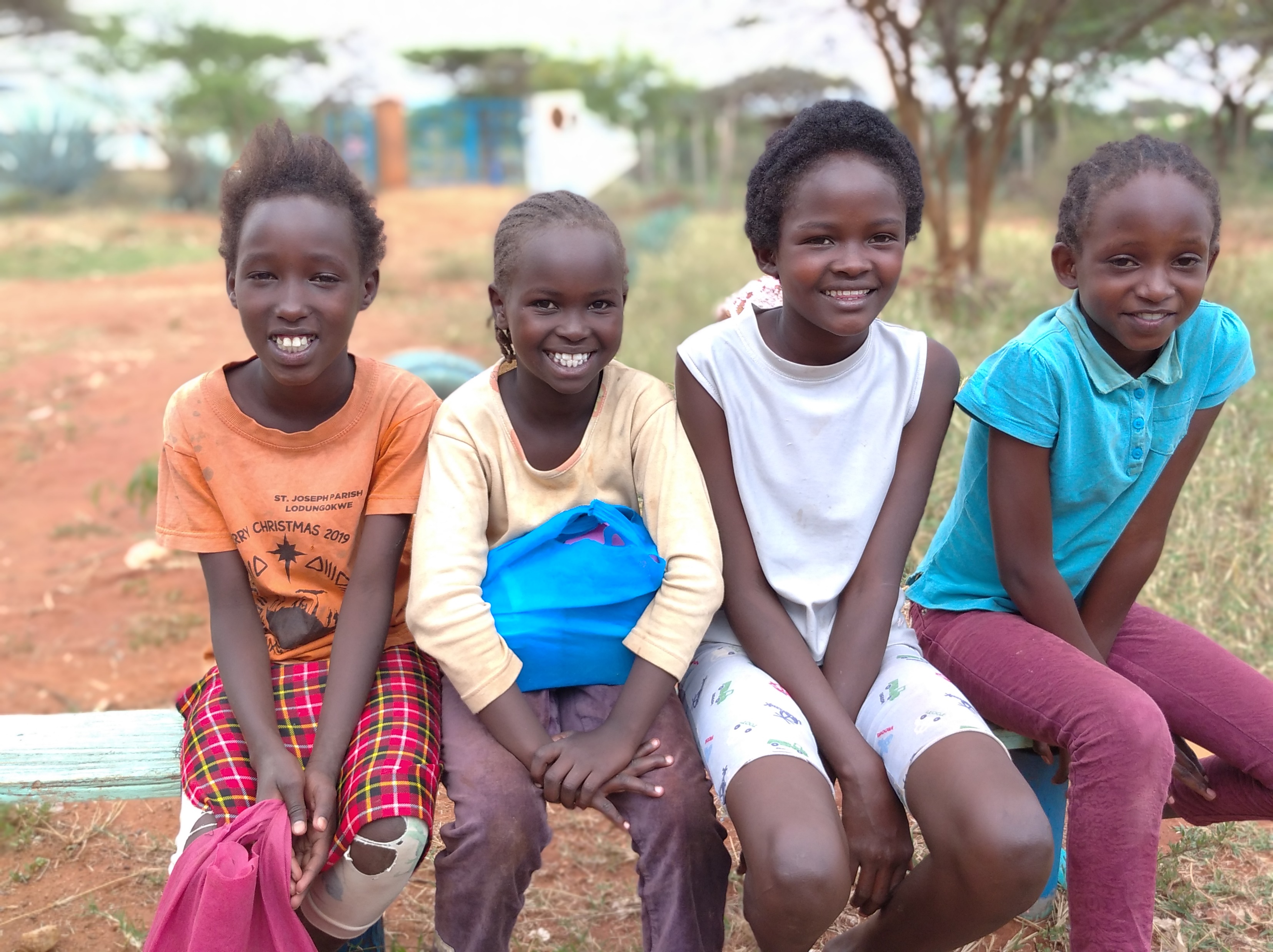 Vielen Dank!
für euren großartigen Einsatz bei der Sternsingeraktion 2023!
Danke!